CSC 321: Data Structures

Fall 2018
Counting and proofs
mappings, bijection rule
sequences, product rule, sum rule
generalized product rule, permutations
division rule, inclusion/exclusion
pigeonhole principle
proof techniques: direct, by-contradiction, by-induction
1
Bijections
it is often easier to count one thing by counting another
e.g., to count sheep, count legs and divide by 4
recall:
a function (f : D  R) is a mapping from elements of a domain D to elements of a range R
e.g., sqrt: R  R	abs: R  R+

a bijective function or bijection is a one-to-one mapping between two sets 
e.g., current Creighton students & staff, active netIDs
	each student/staff has a unique netID; each netID has a unique student/staff
e.g., f : R  R where f(x) = 2x+1	
	each x maps to a unique f(x); each f(x) has a unique x
Bijection Rule: If there is a bijection f : A  B,  then |A| = |B|.
2
Application: bijection rule
A = # of ways to assign letter grades (A/B/C/D/F) to 10 students
B = # of 14 bit patterns with exactly four 1's

consider grades from A:		2 A's, 4 B's, 1 C, 2 D's, 1 F

map to a bit pattern from B:	00100001010010


this is a 1-to-1 mapping, so |A| = |B|
if we can determine the size of either set, then we know the size of the other
|B| =         = 14!/10!4! = 14*13*12*11/4*3*2*1 = 7*13*11 = 1,001
3
Sequences
general strategy:
focus on techniques for counting sequences, then
for each counting problem to be solved, try to map it into sequences
recall:
if P1, P2, …, Pn are sets, then P1 × P2 × … × Pn is the set of all sequences where 
	the 1st term is from P1, 2nd term is from P2, …, nth term is from Pn

e.g., C = {red, blue}, N = {1, 2, 3}, 
	C × N = {red-1, red-2, red-3, blue-1, blue-2, blue-3}
Product Rule: if P1, P2, …, Pn are sets, then 

	|P1 × P2 × … × Pn| = |P1| * |P2| * … * |Pn|
4
Application: product rule
suppose we are trying to build a computer out of components
P = { i5, i7 }
R = { 2GB, 4GB, 8GB } 
C = { 1MB, 2MB, 4MB }

how many combinations of processor, RAM & cache are there to choose from?
|P × R × C| = |P| * |R| * |C| = 2 * 3 * 3 = 18

{ i5-2GB-1MB, i5-2GB-2MB, i5-2GB-4MB, 
  i5-4GB-1MB, i5-4GB-2MB, i5-4GB-4MB,
  i5-8GB-1MB, i5-8GB-2MB, i5-8GB-4MB, 
  i7-2GB-1MB, i7-2GB-2MB, i7-2GB-4MB, 
  i7-4GB-1MB, i7-4GB-2MB, i7-4GB-4MB,
  i7-8GB-1MB, i7-8GB-2MB, i7-8GB-4MB }
5
Application: product rule
how many possible subsets of a set of N elements?
S = { x1, x2, …, xn }

can map each subset into a sequence of N bits: bi = 1  xi in subset	
	{ x1, x4, x5 }  10011000…0
for an N-element set, count number of N-bit sequences

	| {0,1} × {0,1} × {0,1} × … × {0, 1} | = | {0,1} |n = 2n 


	e.g., 	S = {a, b, c}
		subsets of S = { { }, {a}, {b}, {c}, {a,b}, {a,c}, {b,c}, {a,b,c} }

		|subsets of S| = 2|S| = 23 = 8
6
Combining rules
many problems involve a combination of counting methods
Sum Rule: 	if S1, ..., Sn are disjoint sets, then |S1 U … U Sn| = |S1|+…+|Sn|
Division Rule:	if f : A  B is k-to-1, then |A| = k * |B|. 

suppose a computer system requires 6-8 character passwords, consisting of letters & digits that must start with a letter
alpha = { a, b, …, z, A, B, …, Z }
anum = alpha U { 0, 1, 2, …, 9 }

	 passwords	= (6-char passwords) U (7-char passwords) U (8-char passwords)
	 	= (alpha × anum5) U (alpha × anum6) U (alpha × anum7)
	
	 | passwords |	= | (alpha × anum5) U (alpha × anum6) U (alpha × anum7) |
		= | alpha × anum5 | + | alpha × anum6 | + | alpha × anum7 |   [Sum Rule]
		= |alpha|*|anum|5 + |alpha|*|anum|6 + |alpha|*|anum|7    [Product Rule]
		= 52*625 + 52*626 + 52*627   
		= 186,125,210,680,448
7
Generalized product rule
the product rule assumes that the choices are independent

pick-4 lotto: 4 bins of balls numbered 0-9.
| {0..9} × {0..9} × {0..9} × {0..9} | = |{0..9}|4 = 104 = 10,000 

what about a lottery where balls numbered 1-42 are in a bin & draw 4?
Generalized Product Rule: Let S be a set of length-k sequences. If there are: 
n1 possible first entries,
n2 possible second entries for each first entry, 
n3 possible third entries for each combination of first and second entries, etc. 
then: 
	| S | = n1 * n2 * n3 * … * nk 

| 4-ball draws | = 42 * 41 * 40 * 39 = 2,686,320
8
Counting subsets
the lottery problem is an example of a more generic problem
how many k-element subsets of an n-element set are there?

e.g., how many 4-ball lottery numbers are there (assuming 42 balls)?
e.g., how many 5-card poker hands are there (assuming 52 cards)?
e.g., how many 3-topping pizzas are there (assuming 10 toppings)?

"n choose k" is such a common expression that it has its own notation:
can map any permutation of n items into a k-element subset by simply taking the first k elements of in the permutation
this is not a 1-1 mapping though, since any arrangement of the k-element prefix and (n-k)-element suffix yields the same subset

Division rule  |perms| = |perms of prefix| * |perms of suffix| * 

			  
9
Pascal's identity
"n choose k" can also be defined using recursion
select a "special" element of the list  (e.g., lottery ball #1)

|subsets| = |subsets that include special element| + |subsets that don't|
e.g., choose 4 out of 42 lottery balls =
	choose 3 out of 41 balls  (includes 1) +
	choose 4 out of 41 balls (doesn't include 1)
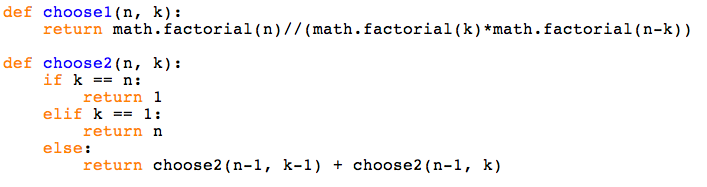 10
Application: hand counting
how many different 4-of-a-kind hands are there?

can define a bijection with the sequence:
		rank of matching cards, rank of 5th card, suit of 5th card

Generalized Product Rule:

|sequences| 	= |rank of matching|*|rank of 5th|*|suit of 5th|
		= 13 * 12 * 4
		= 624


there are "52 choose 5" possible hands = 52!/(47!5!) = 2,598,960

odds of drawing 4-of-a-kind are 624/2598960 ≈ 1/4165
11
Application: hand counting
how many different full house hands are there?

can define a bijection with the sequence:
		rank of 3, suits of 3, rank of 2, suits of 2

Generalized Product Rule:

|sequences| 	= |rank of 3|*|suits of 3|*|rank of 2|*|suits of 2|
		= 13 * (4 choose 3) * 12 * (4 choose 2)
		= 13 * 4!/(3!1!) * 12 * 4!/(2!2!)
		= 13 * 24/6 * 12 * 24/4
		= 3,744


odds of drawing a full house are 3744/2598960 ≈ 1/694
12
Application: hand counting
how many different 2-pair hands are there?

can define a mapping with the sequence:
		rank of 1st pair, suits of 1st pair, rank of 2nd pair, suits of 2nd pair, 
		rank of extra, suit of extra

Generalized Product Rule:

|sequences| 	= 13 * (4 choose 2) * 12 * (4 choose 2) * 11 * 4
		= 13 * 4!/(2!2!) * 12 * 4!/(2!2!) * 11 * 4
		= 13 * 24/4 * 12 * 24/4 * 11 * 4
		= 247,104

odds of drawing 2-pairs are 247104/2598960 ≈ 1/11
WRONG:  the mapping is not a bijection
  3CSQHSAD and QHS3CSAD map to the same hand
  2-to-1 mapping, so 247104/2 = 123,552 hands	(≈ 1/22)
13
Set overlap
recall the Sum Rule: if S1, ..., Sn are disjoint sets, then |S1 U … U Sn| = |S1|+…+|Sn|
but what if the sets are not disjoint?


suppose JM&C has 50 CSI majors and 30 GDE majors
that doesn't necessarily mean 80 distinct majors
total majors = CSI majors + GDE majors – (dual majors)


Inclusion/Exclusion Rule:  
	|S1 U S2 U … U Sn| = 	the sum of the sizes of the individual sets – 
				the sizes of all two-way intersections +
				the sizes of all three-way intersections – 
				the sizes of all four-way intersections  +
				. . .
14
Pigeonhole principle
suppose your sock drawer contains black, brown, and white socks
if you grab socks at random, how many must you grab to ensure a match?


Pigeonhole Principle: if |X| > |Y|, then for every total function f : X  Y, there exist two different elements of X that are mapped to the same element of Y 

need to grab 4 socks to make |socks| > |colors|



how many people must be in a room to ensure at least one shared birthday?
		(only requires 57 for a 99% probability)
15
Direct proofs
the simplest kind of proof is a logical explanation or demonstration

CLAIM: The best case for sequential search is O(1)
PROOF: Suppose the item to be found is in the first index.  Then sequential search will find it on the first check.  You can't find something in fewer than one check.
CLAIM: you can add to either end of a doubly-linked list in O(1) time.
PROOF:
add at front	  front = new DNode(3, null, front);	 O(1)
if (front.getNext() == null) {			 O(1)
    back = front;						 O(1)
}
else {
   front.getNext().setPrevious(front);	 O(1)
}

add at back	  back = new DNode(3, back, null);		 O(1)
				 if (back.getPrevious() == null) {		 O(1)
    front = back							 O(1)
}
else {
    back.getPrevious().setNext(back);		 O(1)
}
16
Proof by contradiction
to disprove something, all you need to do is find a counter-example
CLAIM: every set has an even number of elements.
DISPROOF: { 4 }

however, you can't prove a general claim just by showing examples
CLAIM: there is no largest integer
to prove a claim by contradiction
 assume the opposite and find a logical contradiction

CLAIM: there is no largest integer
PROOF: Assume there exists a largest integer.  Call that largest integer N.  
	But N+1 is also an integer (since the sum of two integers is an integer), and N+1 > N.  
	This contradicts our assumption, so the original claim must be true.
17
Proof by induction
inductive proofs are closely related to recursion
prove a parameterized claim by building up from a base case

To prove some property is true for all N ≥ C (for some constant C):
BASE CASE: Show that the property is true for C.
HYPOTHESIS: Assume the property is true for all n < N
INDUCTIVE STEP:  Show that that the property is true for N.
CLAIM: 1+2+…+N = N(N+1)/2
BASE CASE: N =1. 1 = 1(1+1)/2  ✓
HYPOTHESIS: Assume the relation holds for all n < N, e.g., 1+2+…+(N-1) = (N-1)N/2.
INDUCTIVE STEP: Then  1+2+…+N	= [1+2+…+(N-1)]+N 	regrouping
									= (N-1)N/2 + N  		by hypothesis
									= (N2 – N)/2 + 2N/2		simplification
									= (N2 + N)/2 			simplification
									= N(N+1)/2  ✓
18
Proof by induction
FUNDAMENTAL THEOREM OF ARITHMETIC: every integer N > 1 is either prime or the product of primes

BASE CASE: N=2. 2 is prime.

HYPOTHESIS: Assume true for n < N.

INDUCTIVE STEP? 
	Either N is a prime number or not. 
	If N is prime, the assertion is proven.
	If not, then N = x1*x2*…*xk, where each xi < N (by the definition of non-prime).
	By the induction hypothesis, 
		each xi is either prime or a product of primes xi= pi1*…*pij 
	Thus, N = x1*x2*…*xk = p11*…*p1j * . . . * pk1*…*pkj is a product of primes.
19
Exercise: prove by induction
A pyramid of blocks with height H consists of H(H+1)/2 blocks.




BASE CASE: 


HYPOTHESIS:


INDUCTIVE STEP:
20